Національна академія внутрішніх справКафедра теорії держави та права
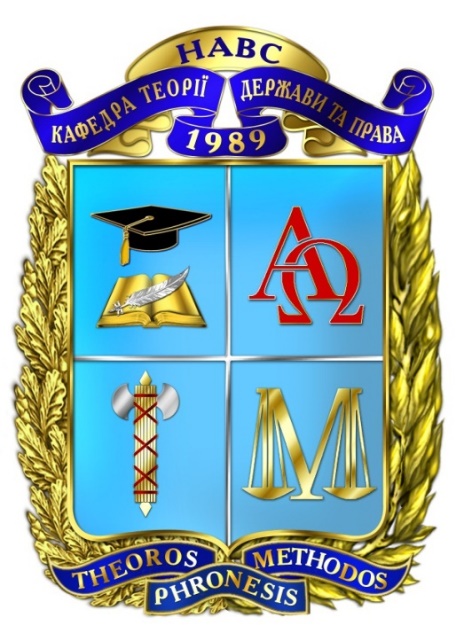 ТЕМА 3. ФОРМА ДЕРЖАВИ
Основні терміни теми
Навчальні питання теми
3.1. Поняття та елементи форми держави
Форма держави – це порядок організації та здійснення державної влади в певній державі світу або типі держав
Сегментарна державна форма– перехідна від монократичної форми до полікратичної
3.2. Поняття та види форми державного правління
Основні ознаки парламентської республіки
Основні ознаки президентської республіки
3.3. Поняття та види форми державного (територіального) устрою
Види федерації
Конфедерація – це державно-правовий союз суверенних держав, створений для досягнення певних цілей шляхом утворення одного або кількох спільних органів
3.4. Поняття та види форми державно-правового (політичного) режиму
Демократичний державний режим – це стан політичного життя суспільства, за якого державна влада здійснюється на основі принципів широкої і реальної участі громадян та їх об’єднань у формуванні державної політики, утворенні та діяльності державних органів, дотримання прав і свобод людини
Антидемократичні державні режими – це режими, за яких державна влада здійснюється шляхом обмеження та порушення формально проголошених прав і свобод людини
Список використаних джерел
Бостан С.К. Форма правління сучасної держави: проблеми історії, теорії, практики : [монографія] / С.К. Бостан. – Запоріжжя : Юрид. ін-т ; Дике поле, 2005. – 540 с.
Теорія держави та права : підруч. / [Є.О. Гіда, Є.В. Білозьоров, А.М. Завальний та ін.] ; за заг. ред. Є.О. Гіди. – К. : ФОП О.С. Ліпкан, 2011. – 576 с.
Теорія держави та права : навч. посіб. / [Є.В. Білозьоров, О.Б. Горова, В.П. Власенко, А.М. Завальний, Н.В. Заяць та ін.] ; за заг. ред. С.Д. Гусарєва, О.Д. Тихомирова ; Нац. акад. внутр. справ. Київ : Освіта України, 2017. 320 с.
Теорія держави та права [Текст]: навч. посіб. / [Власенко В.П. та ін.] за заг. ред. С.Д. Гусарєва. – К. : 7БЦ, 2022. 470 с.